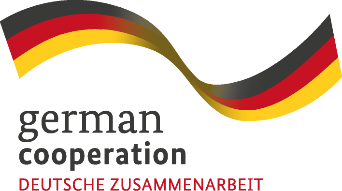 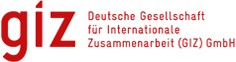 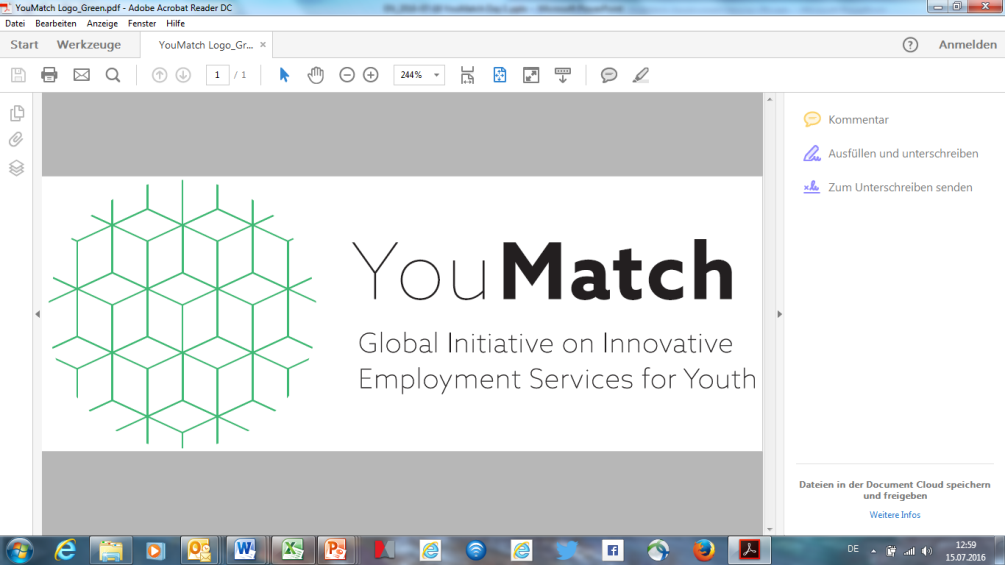 4ème réunion en ligne de la CdP1
“Utiliser les informations sur le marché du travail comme base essentielle pour des services d’emploi efficaces pour les jeunes”
31 octobre 2019: 10h00 - 12h00 GMT
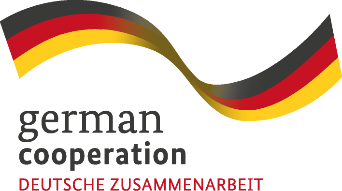 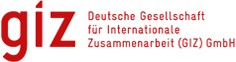 Étiquette et règles de réunion en ligne
Général 

La réunion sera enregistrée à des fins de documentation.
Vérifiez que votre microphone et votre appareil photo fonctionnent
Microphone en sourdine si vous n'avez pas la parole pour réduire le bruit de fond
Désactiver la vidéo si la connexion Internet est faible
Fonction de chat dans le GO-TO Meeting

Envoyez un message dans le chat si vous souhaitez soulever un point pendant que les membres ont la parole.
Le point focal GIZ et le facilitateur Tandem répondront à toutes les questions posées dans le chat
Le point focal GIZ vous aidera avec tous les problèmes techniques que vous pourriez avoir (Message sur le chat ou sur Whatsapp)
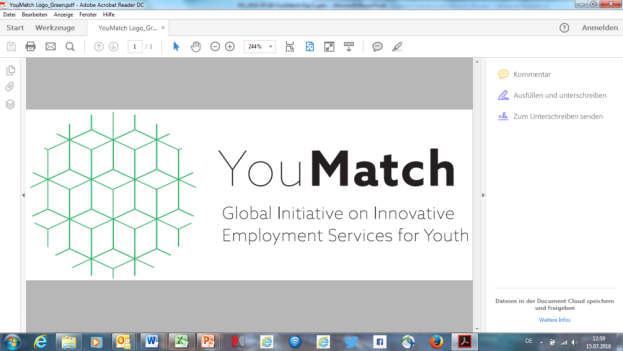 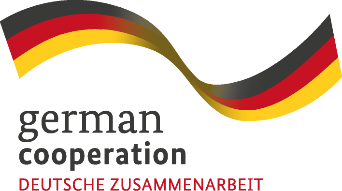 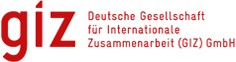 ORDRE DU JOUR
Bienvenu et Introductions: ( 15 min)
Oumar se présente
Les membres donnent une brève introduction sur qui ils sont, ce qu'ils font et pour quelle institution ils travaillent et de quel pays ils viennent.
Présentation d'Oumar sur ses initiatives et son travail ( 15 min)
Questions et réponses avec Oumar( 15 min)
Planification et aperçu du voyage d'étude( 15 min)
Questions et réponses avec Pierre ( 15 min)
Mise à jour sur les inscriptions et qui doit encore s'inscrire ( 5 min) 
Bref aperçu de ASPYEE ( 10 min)
Conclusion (évaluation etc.) ( 5 min)
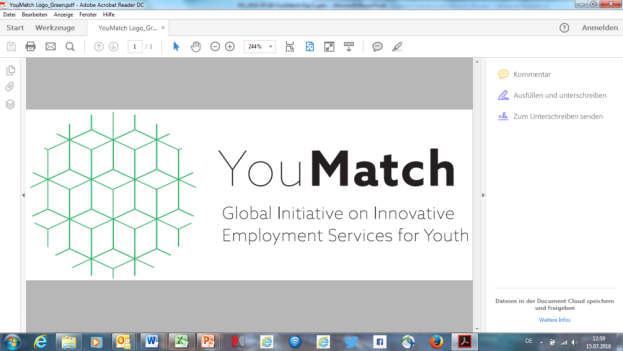 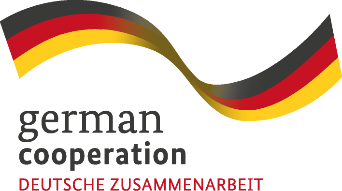 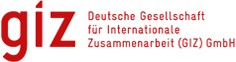 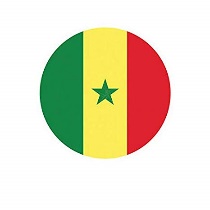 Mr. Oumar Diop
AUC - Travail, emploi et affaires sociales

Coordonnateur du programme conjoint CUA-OIT-OIM-CEA sur la gouvernance des migrations de main-d'œuvre au service du développement et de l'intégration. 

Maîtrise en droit des affaires( Business Law) , Université de Dakar
Diplômé de l'École nationale de la fonction publique du Sénégal, délégué à la concurrence et au commerce
Maîtrise en administration des affaires, HEC Montréal
 
Directeur de l'emploi, Sénégal, 1996-2006
Agent principal des politiques, Travail et emploi, CUA, 2007-2016
Conseiller du commissaire aux affaires sociales, 2016-2018
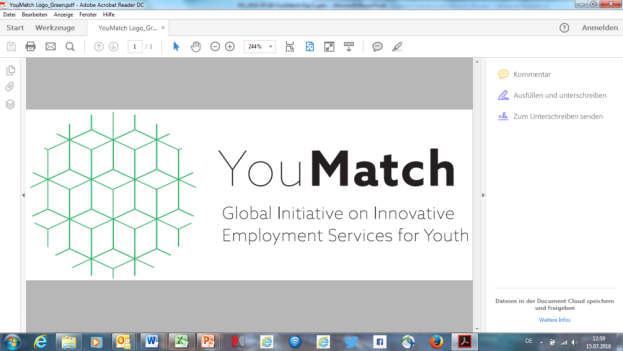 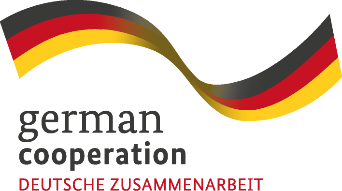 PREPARATION Du VOYAGE D'ETUDE
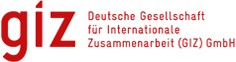 …conformément aux conclusions de la «Roadmap pour le développement des LMIS en Afrique», aux fonctions des membres de la CdP et au Plan d'action de la CdP
Les sujets principaux ont été identifiés:
Rôles et responsabilités de différents acteurs aux niveaux national et régional pour la collecte, l'analyse et la diffusion d'informations sur le marché du travail (aperçu et perspectives sous différents angles)
Variété de sources d'IMT, y compris les données qualitatives, les services d'intermédiation du secteur privé et les mégadonnées (sites de recherche d'emploi, par exemple)
Pertinence de l'IMT pour planification du développement économique aussi bien que éducation et politiques du marché du travail / les mesures
Engagement du secteur privé en IMT (pour la collecte, l'analyse et l'utilisation des données)
Utilisation de l'IMT dans la conception et la mise en œuvre de différents services et interventions sur le marché du travail (y compris l'orientation professionnelle)
Traitement et visualisation conviviaux de l'IMT
Aborder le secteur informel dans l'IMT
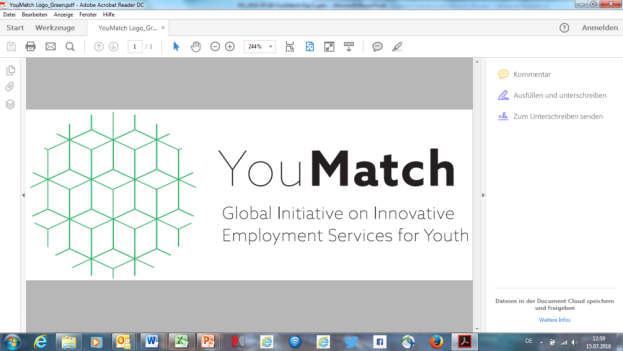 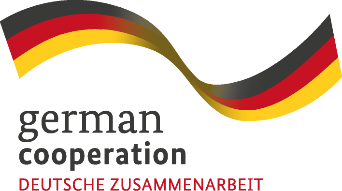 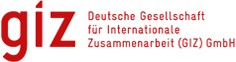 YouMatch a identifié
10
Institutions capables de traiter les principaux sujets d’intérêt de notre CdP qu’il est possible de visiter pendant le voyage d’étude.
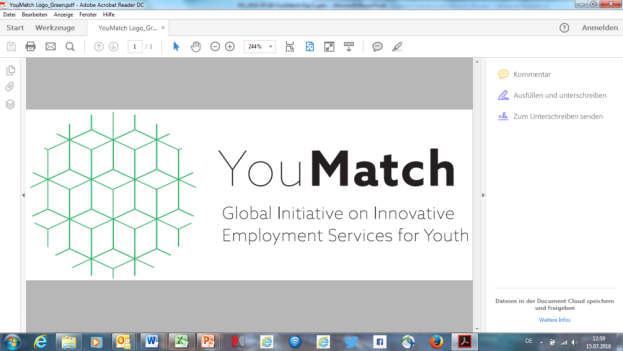 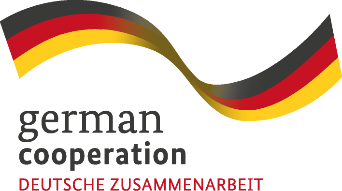 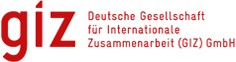 Institutions potentielles
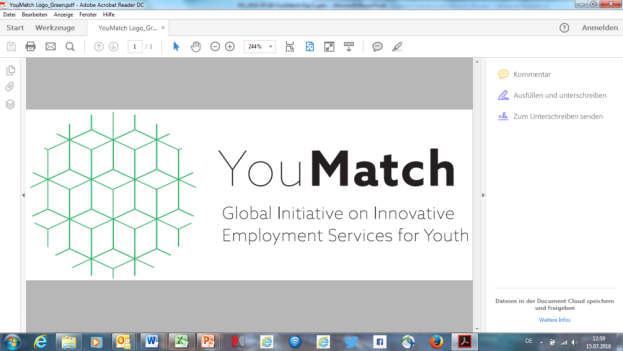 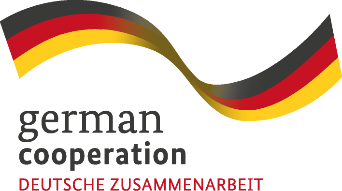 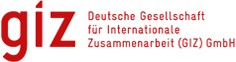 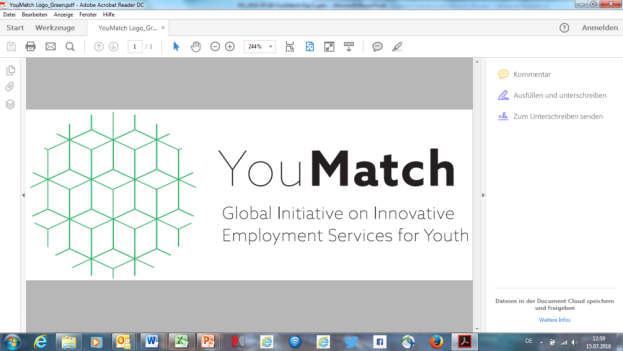 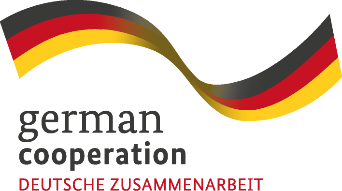 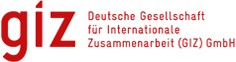 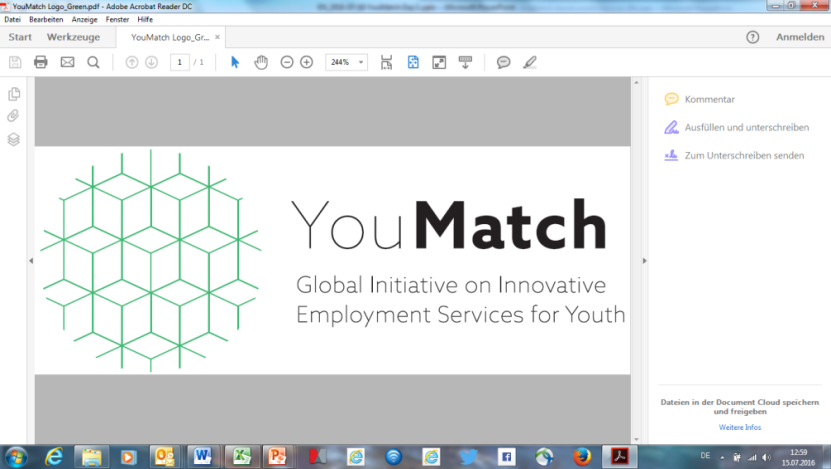 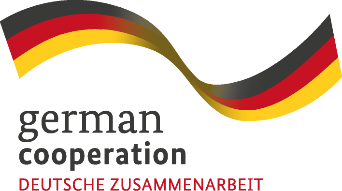 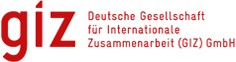 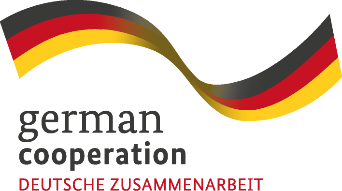 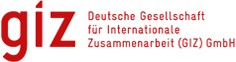 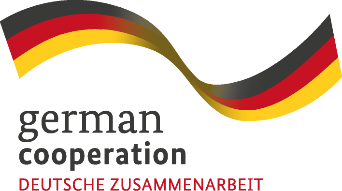 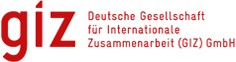 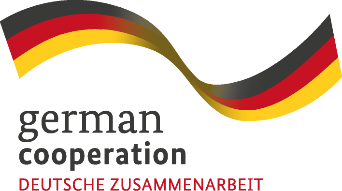 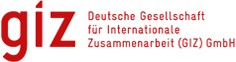 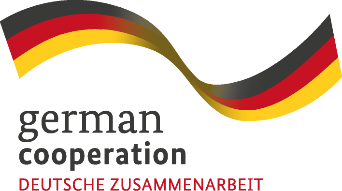 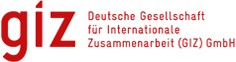 Évaluation
Motivation pour la participation prochaine, une phrase.
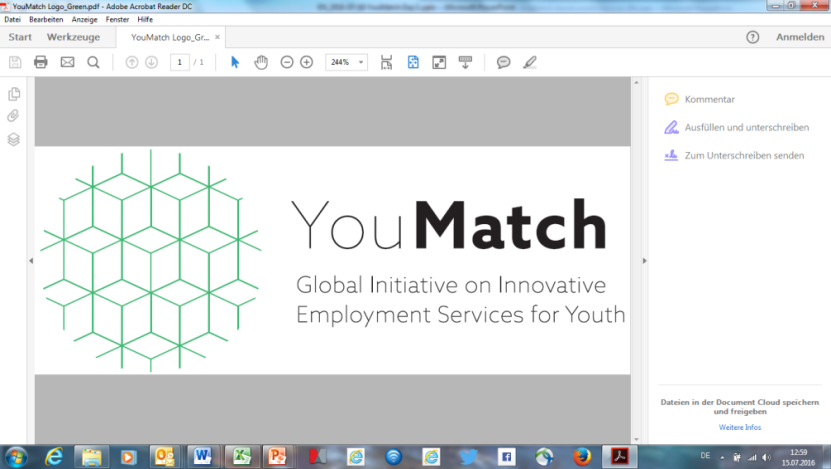 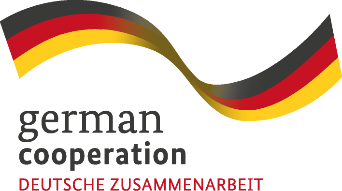 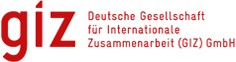 Merci à tous! A bientôt en Allemagne
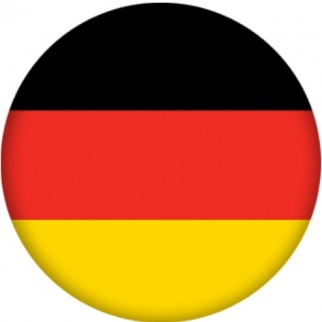 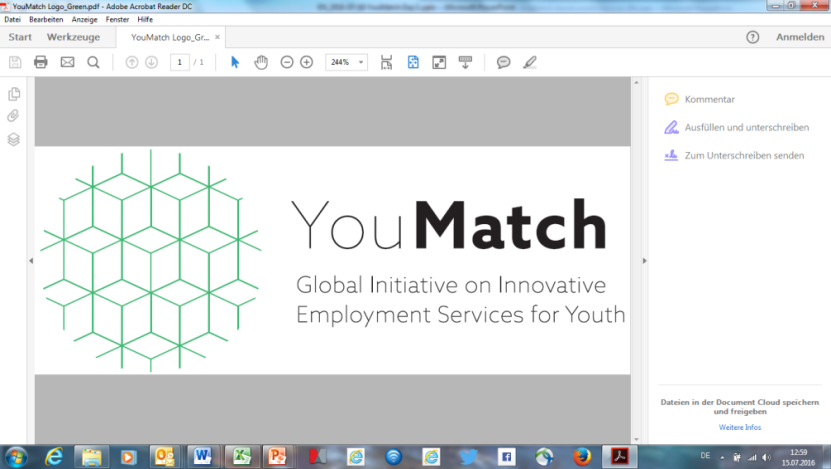